Fig. 1 Deoxyuridine suppression test can detect folate cycle inhibition in human fibroblastic cell lines. (A) ...
Brain, Volume 130, Issue 4, April 2007, Pages 1043–1049, https://doi.org/10.1093/brain/awm028
The content of this slide may be subject to copyright: please see the slide notes for details.
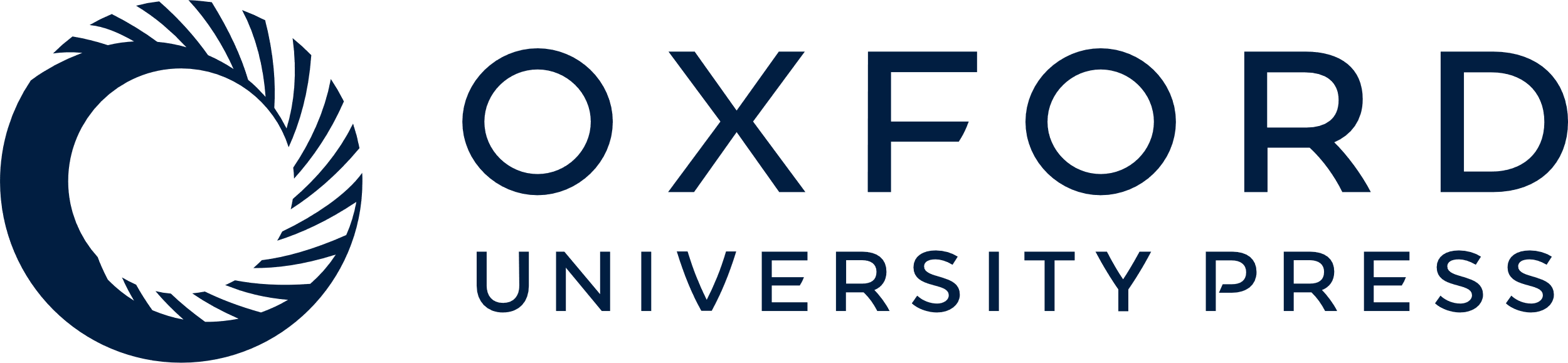 [Speaker Notes: Fig. 1 Deoxyuridine suppression test can detect folate cycle inhibition in human fibroblastic cell lines. (A) Addition of dU stimulates de novo synthesis of dTMP and suppresses incorporation of thymidine via the salvage pathway. (B–C) Effect of dU and exogenous inhibitors on thymidine incorporation in a human primary fibroblast cell line derived from a normal control pregnancy. (B) Dose-dependent suppression of thymidine incorporation by exogenous dU. (C) Inclusion of 5-fluorouracil (5FU; 25 µM) or aminopterin (AP; 10 µM) reversed the suppression of thymidine incorporation by 10 µM dU, whereas cycloleucine (cyc; 15 mM) had no detectable effect (n = 3 for each treatment group). Thy, thymidine; TK, thymidine kinase; TS, thymidylate synthase.


Unless provided in the caption above, the following copyright applies to the content of this slide: © The Author (2007). Published by Oxford University Press on behalf of the Guarantors of Brain. All rights reserved. For Permissions, please email: journals.permissions@oxfordjournals.org]